CME: How to Track and Record Attendance
Submitting Attendance
Excel CME Attendance Sheet
First Name
Last Name
Email
Degree
Credit Date
Credit Amount
Microsoft Form 
UW Faculty: Texting
CloudCME App (Org Code: UW)
Scan Attendance (QR Code)
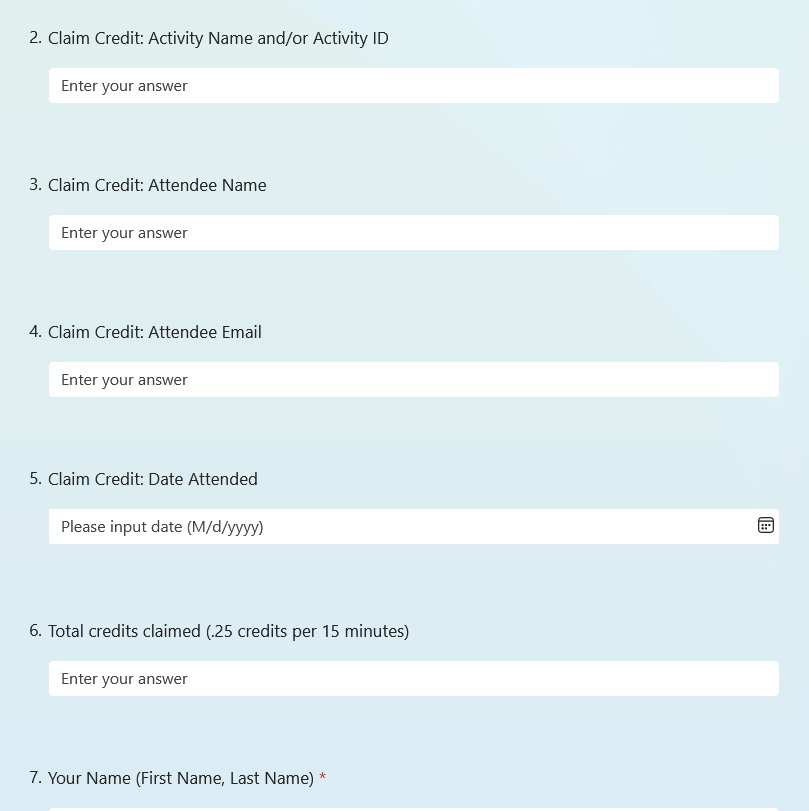 TEXTING
Pairing Phone
Claiming Credit
Mobile CloudCME App
CloudCME App
QR Code would be provided by course coordinator to record attendance by using the CloudCME Mobile App.
Questions?